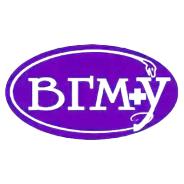 гиревой спорт
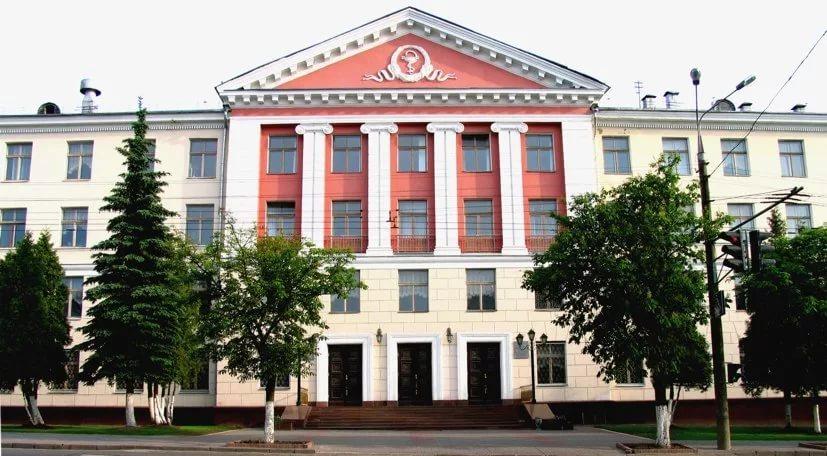 Витебский государственный ордена Дружбы народов медицинский университет
Гиревой спорт — циклический вид спорта, в основе которого лежит подъём гирь максимально возможное число раз за отведённый промежуток времени в положении стоя.
Существует две дисциплины у мужчин и одна у женщин. Мужчины соревнуются в классическом двоеборье или толчке по длинному циклу. В свою очередь двоеборье состоит из двух упражнений: толчок двух гирь двумя руками от груди и рывок одной гири каждой рукой. В рывке допускается одна смена рук без постановки снаряда на помост. После выполнения двух упражнений подсчитываются очки в сумме двоеборья. Толчок по длинному циклу заключается в забросе гирь на грудь, выталкивании вверх от груди, опускании на грудь и спуске вниз без касания помоста. Упражнение выполняется с двумя гирями.
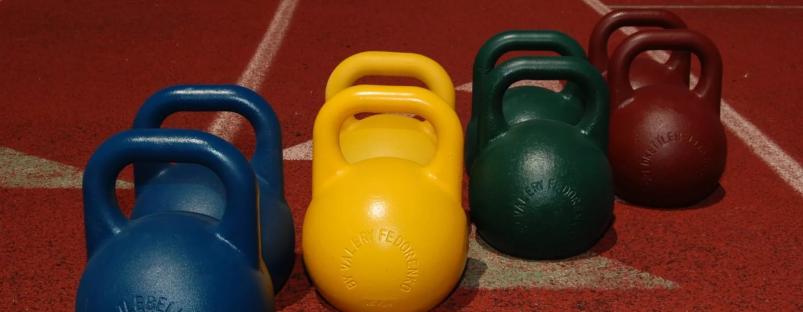 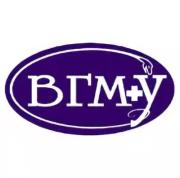 История
До конца 40-х годов XX века гиревого спорта в современном понимании, как соревнования в силовой выносливости, не существовало. Хотя сами гири как спортивный снаряд были известны с конца XVII века. Гири наряду со штангами и гантелями применялись для развития физической силы либо в цирковых выступлениях.
24 октября 1948 года под патронажем специалистов из тяжёлой атлетики были проведены первые соревнования, в которых атлеты упражнялись с двухпудовыми гирями. Хотя официальных правил ещё не было, но подобные конкурсы стали проводиться на постоянной основе и тяжелоатлеты видели в них способ привлечения масс к своему спорту.
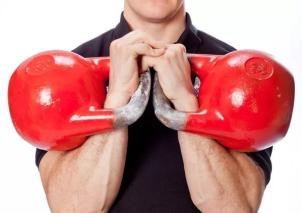 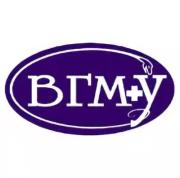 Правила
Соревнования в гиревом спорте проводятся с гирями весом 16, 24 и 32 кг по программе двоеборья: толчок двух гирь двумя руками, рывок гири одной и другой рукой без перерыва для отдыха; либо по программе длинного цикла: толчок двух гирь двумя руками от груди, плюс короткий спуск гирь. Также проводятся соревнования по программе жонглирования одной гири, у мужчин и юношей 16-18 лет — 16 кг, для юношей 14-15 лет — 12 кг, для женщин, девушек и юношей 11-15 лет — 8 кг.
В соответствии с правилами выполнение юниорских спортивных разрядов происходит с гирями 16 кг, взрослых мужских — с гирями 24, КМС и выше — 32 кг. Женские спортивные разряды выполняются с гирями 16 кг, КМС и выше — 24 кг. У мужчин на сегодня 7 весовых категорий: до 63, до 68, до 73, до 78, до 85, до 95 и свыше 95. Категории до 105 и свыше 105 были убраны из программы с 2014 года. У женщин категории до 53, до 58, до 63, до 68, свыше 68.
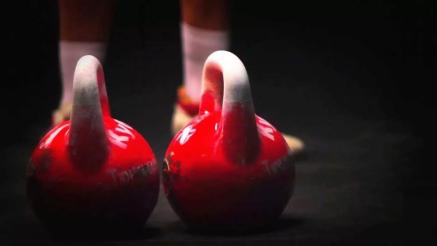 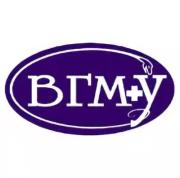 Упражнения
Толчок двух гирь
Спортсмен закидывает две гири на грудь (исходное положение), выталкивает их при помощи подседа на полностью выпрямленные руки над головой, фиксирует их и после счёта судьи принимает исходное положение (гири на груди).
Не засчитывается, если:
есть дожим гирь вверху;
нет фиксации;
есть потеря равновесия;
смена положения рук во время подседа.
При спуске гирь вниз или на помост, или при остановке гирь на плечах выполнение упражнения останавливается.
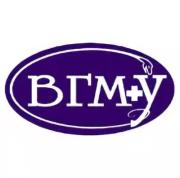 Упражнения
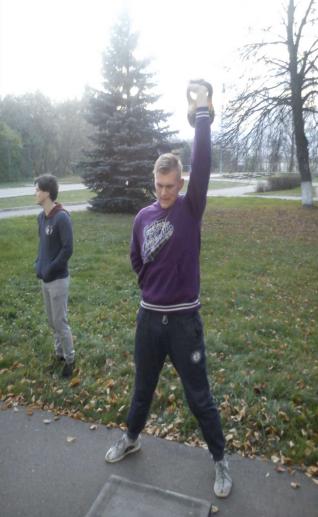 Рывок гири
Спортсмен должен непрерывным движением поднять гирю вверх на прямую руку и зафиксировать её. После счёта судьи, не касаясь гирей туловища, спортсмен опускает гирю в замах для следующего подъёма. В момент фиксации вверху колени и туловище должны быть выпрямлены и неподвижны, свободная рука остановлена. Во время старта или смены рук даётся дополнительный замах для разгона.
Не засчитывается, если:
есть касание свободной рукой тела, гири или помоста;
при дожиме гири вверху;
нет фиксации;
есть лишний замах.
Если гиря остановилась на плече или помосте, выполнение останавливается.
Упражнения
Толчок двух гирь по длинному циклу
Выполняется по тем же правилам, что и классический толчок, но перед очередным выталкиванием гири опускаются в положение виса, затем подъём на грудь и выталкивание. Разрешается опускать гири как между ног, так и через стороны.
Запрещается:
остановка гирь на помосте;
опора руками или гирями на ноги в положении виса;
остановка гирь в положении виса
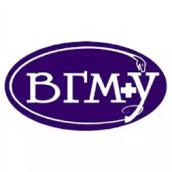 Спортивные достижения секция гиревой спортУО «ВГМУ»
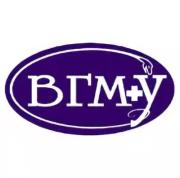 Состав команды  гиревой спортна 2017-18 учебный год
Состав команды  гиревой спортна 2017-18 учебный год
Радзин Д.А. 		1 ЛФ 1 гр.
Голубев Д.В.		1 ЛФ 30 гр.
Горбылев С.Ю. 	3 ЛФ 20 гр.
Филимонов П.А. 	4 ЛФ 28 гр.
Саргсян А.Р.	 	4 ЛФ 11 гр.
Кондратович Е.Н.	6 ЛФ 27 гр.
Корунный Д.С. 	3 ЛФ 43 гр.
Масленников В.С. 	6 ЛФ 51 гр.
Малицкий М.В.	5 ЛФ 30 гр.
Черенков В.П. 	3 ЛФ 12 гр.
Зеленский А.В. 	3 ЛФ 3 гр.
Мельник Е.А. 	3 ЛФ 4 гр.
Семенов К.Н.	3 ЛФ 21 гр.
Мороз Т.С. 		3 ЛФ 7 гр.
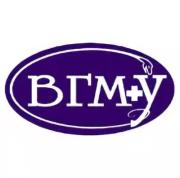 Тренер секции гиревой спортУО «ВГМУ»
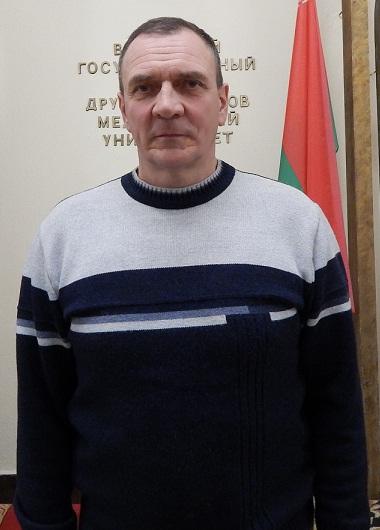 Старший преподаватель кафедры «Физическая культура»
Кандидат в мастера спорта по военному многоборью.
Куратор академической группы, член профкома сотрудников, член методической комиссии по "ПФК", ответственный за физкультурно-оздоровительную и спортивно-массовую работу.